The Corporate Transparency Act
Introduction, Reporting, and Compliance Issues
Presented by: Elizabeth Lampert
Prepared by: Elizabeth Lampert and Alex Gortchilova
Dentons Bingham Greenebaum LLP
Grow | Protect | Operate | Finance
Agenda 

Introduction 
Who is and is not required to file 
What is “Beneficial Ownership”
What are the reporting requirements
How to file a report
Penalties
Corporate Transparency Act: Introduction
Corporate Transparency Act (CTA) 

The Financial Crimes Enforcement Network (FinCEN) issued the final rule on the CTA on September 30, 2022, prescribing the circumstances under which a Beneficial Ownership Information (BOI) report is required to be disclosed.
The CTA creates a new information reporting requirement and a federal database of beneficial ownership of U.S. corporations, limited liability companies and certain other entities.
Reporting requirements went into effect on January 1, 2024.
Corporate Transparency Act: Reporting Requirements
What Companies Must File a Report? 
(Domestic entities)

The following companies are ‘reporting companies’ and must file a BOI report:
US corporations and limited liability companies, limited partnerships, limited liability partnerships and limited liability limited partnerships (general partnerships are excluded), some business trusts, etc. 
Other entities created by filing of a document with Secretary of State or similar office
What Companies Must File a Report? 
(Foreign entities)

Companies that meet the following criteria are ‘foreign reporting companies’ and must file a BOI report:
Any corporation, LLC or other entity;
Formed under the law of a foreign country; and 
Registered to do business by filing a document with a secretary of state or similar office in a US state or Indian Tribe.
Exemptions to BOI Reporting Requirements
 
Sampling of exemptions includes: 
Primarily regulated companies 
Such as SEC registered entities (publicly traded companies)
Banks, bank-type entities 
Inactive Entities (but only if not owned directly or indirectly by a foreign person, as well as other limitations) 
Tax exempt entities (such as charitable and split-interest trusts) 
Political organizations 
Certain registered investment companies and advisers 
State-regulated insurance companies/Insurance producers 
Other highly regulated entities
Public accounting firms 
Governmental authorities 
Large operating companies
Large Operating Company Exemption 


Company employs more than 20 full time employees in the U.S.

Filed a return with the IRS listing more than $5,000,000 in gross receipts or sales in the previous year.

Operating presence at a physical office in the US.

This exemption can be lost if a company no longer meets the exemption criteria.
Subsidiary of Exempt Reporting Company
Who is a Beneficial Owner? 
An individual who: 
Exercises “substantial control” over a reporting company OR 
Directly or indirectly, owns or controls at least 25% of the “ownership interests” of a reporting company.
What is Substantial Control? 

Reporting companies are required to identify ALL individuals who exercise “substantial control” over the company. 

An individual exercises “substantial control” if they meet any of the four general criteria: 
Individual is a senior officer i.e. President, CEO, CFO, General Counsel, COO, or any other title with equivalent functions 
Individual has authority to appoint or remove a senior officer or a majority of the directors of the reporting company; 
Individual is an important decision-maker; 
Individual has any other form of substantial control over the reporting company.
What is Substantial Control? 
Who is an important decision-maker: Any individual who directs, determines, or has substantial influence over important decisions made by the reporting company, including decisions regarding the reporting company’s: 
Business 
Finances 
Structure 
Catch-All: Any other form of substantial control over the reporting company. Control exercised in new and unique ways can still be substantial. Special attention must be paid to flexible or uncommon company structures to identify proper control.
What is Ownership? 
Any individual who owns or controls at least 25% of the ownership interests of the reporting company. 
Includes different classes of membership interests: 
Any equity stock, or similar instrument, certificate of interest or participation in any profit-sharing agreement, preorganization certificate or subscription, transferable share, voting trust certificate or certificate of deposit for an equity security, interest in a joint venture, or certificate of interest in a business trust, without regard to whether any such instrument is transferable, is classified as stock or anything similar, or represents voting or non-voting shares; 
Any capital or profit interest in a limited liability company or partnership, including limited and general partnership interests; 
Any proprietorship interest; 
Any instrument convertible, with or without consideration, into any instrument described in paragraph (A), (B), or (C), regardless of whether or characterized as debt; or 
Any put, call, straddle, or other option or privilege of buying or selling any of the items described in paragraph (B),(C), or (D) of this section without being bound to do so. Except if the option or privilege is created and held by others without the knowledge or involvement of the reporting company. 
Catch-all
Ownership Calculation 
Ownership calculation takes into consideration: 
Percentage of the total outstanding ownership interests of the reporting company; and 
Treats any of the individual’s options or similar interests as exercised for purposes of the calculation. 
If the reporting company issues capital or profits interests: percentage of the total outstanding capital and profits interests. 
Corporations: greater of total combined voting power of all classes of ownership interests of the individual as a percentage of the total outstanding voting power of all classes of ownership interests entitled to vote; OR total combined value of the individual’s ownership interests as a percentage of the total outstanding value of all classes of ownership interests. 
If calculation cannot be made with reasonable certainty, an individual owning or controlling 25% or more of any class or type of ownership interests is deemed to have exceeded the 25% threshold.
Beneficial Ownership Exceptions 
When an individual who would otherwise be a beneficial owner of a reporting company qualifies for an exception, the reporting company does not have to report that individual as a beneficial owner in its BOI report to FinCEN. 
Exceptions: 
Minor Child
Nominee, Intermediary, Custodian, or Agent: The individual merely acts on behalf of an actual beneficial owner as the beneficial owner’s nominee, intermediary, custodian, or agent; 
Employee: Must meet all three criteria 
Employee of reporting company 
Any substantial control over, or economic benefits from, the reporting company are derived solely from employment status as an employee; and 
Is not a senior officer of the reporting company. 
Inheritor: individual’s only interest in the reporting company is a future interest through a right of inheritance, such as through a will providing a future interest in a company. 
Creditor: individual is a creditor of the reporting company.
Four Special Reporting Rules
 
Owned by exempt entity. You do not need to report information about any beneficial owner whose ownership interests in a reporting company are held through one or more entities, provided that such entities are themselves exempt from the reporting company definition. 
Minor Child. You do not need to report information about a beneficial owner of the reporting company who is a minor child, provided you have reported the required information about the minor child’s parent or legal guardian. 
Foreign pooled investment vehicle. You do not need to report information about each beneficial owner and company applicant if your company was formed under the laws of a foreign country and would be a reporting company if not for the pooled investment vehicle exemption. 
Company Applicant for reporting company existing prior to January 1, 2024. If the reporting company was created or registered before January 1, 2024, you do not need to report any company applicant information for the reporting company.
Who is a Beneficial Owner? 
An individual who: 
Exercises “substantial control” over a reporting company OR 
Directly or indirectly, owns or controls at least 25% of the “ownership interests” of a reporting company.
Beneficial Ownership: Example 1
Reporting Company: LLC
Ownership interest: Capital/profit interests
100% capital/profit interests
Puppy A: President
Beneficial Ownership: Example 2
Reporting Company: Corp
Ownership interest: Stock
Puppy D: President
Puppy C: 10% Stock
Puppy B: 40% Stock
Puppy A: 50% Stock
Beneficial Ownership: Example 2
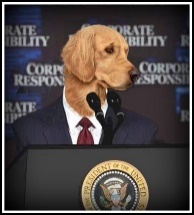 Reporting Company: LLC
Ownership interest: Membership Interests
Puppy C: Manager
Puppy A: 50% of Units 
Manager
Puppy B: 50% of Units
Beneficial Ownership: Example 2
Reporting Company: Corp
Ownership interest: Stock
Puppy F: Directs decisions through board representation
Company Y:
50% of Stock
Manager
Company Z:
50% of Stock
Puppy D: 25% of Stock
Puppy A: 25% of Stock
CFO
Puppy C: 25% of Stock
CEO and President
Puppy E: 25% of Stock
Puppy B: 70% of Stock
Puppy A: 30% of Stock
CFO
Questions?
What is a Company Applicant? 
The individual who files the BOI report on behalf of the reporting company. Must meet following criteria:
Must be the one who directly files the document which creates a domestic reporting company or first registers a foreign entity to do business in the US AND/OR
Is primarily responsible for directing or controlling the filing of the relevant document by another, if more than one individual is involved. 
Only reporting companies formed on or after January 1, 2024, will need to report company applicants.
Company Applicants
Law firm: If a paralegal prepares and files the report and a supervising attorney oversees the documents, then both the supervising attorney and the paralegal are company applicants. 
Client/Company files: If an individual controls a reporting company and prepares and files its formation documents by themselves, without assistance from another individual, filing service, or a law firm, then the individual is the only company applicant. 
State filing office employees: An individual processing filings in the ordinary course of their employment is not a company applicant.
Business Formation Services: If the entity provides general tools, they are not a company applicant. If an employee files specific registration documents on behalf of a client, they are a company applicant.
What Information is Reported?
For the Reporting Company 
Entity name, including any alternatives to the trade name or d/b/a names 
Physical U.S. address 
Jurisdiction of formation
Foreign entities must report on the state or tribal jurisdiction of their business qualification registration 
TIN, EIN, LEI, etc.
For each B.O. 
Full legal name 
DOB 
Complete current (residential street) address used for tax residency purposes 
Unique identifying number from a nonexpired US or foreign ID.
For each company applicant 
Full legal name 
DOB 
Complete current street address of company applicant’s business (if forming entities in course of their business) 
Unique identifying number from a nonexpired US or foreign ID.
FinCEN Identifier 
FinCEN will issue a unique ID to individual or reporting company upon request. 
Not required 
Only one permitted per individual or reporting company 
No way to terminate or report an inactive FinCEN identifier currently. 
Individuals: Apply electronically and must provide the same four pieces of personal information required on the BOI report. 
Reporting Company: Request when submitting a BOI report by checking the box on the reporting form.
How to File a BOI Report 
Electronically through the FinCEN secured filing system. 
Instructions and technical guidance are available at the FinCEN website. 
Each reporting company that is not exempt, must file its own report, parent companies cannot file a single report on behalf of its group of companies. 
Can use third-party service provider to submit BOI reports.
When to File a BOI Report 
If reporting company exists or is registered/qualified before January 1, 2024 - report is due by January 1, 2025. 
If reporting company is created or registered to do business January 1, 2024-January 1, 2025 - initial BOI report is due within 90 days after receiving actual or public notice of the filing; 
If reporting company is created or registered after January 1, 2025, an annual BOI report is due within 30 days after receiving actual or public notice.
When to File an Updated BOI Report 
Changes to BO: If there is any change in the information reported about the reporting company or its beneficial owners, the reporting company must file an updated report within 30 calendar days after the date on which the change occurs.
Mistakes or inaccuracies: If the reporting company becomes aware of mistakes or inaccuracies in a report that has already been filed, it must file a corrected report within 30 calendar days after the date on which the reporting company becomes aware or has reason to know of the inaccuracy.
Previously exempt reporting companies: If your company previously qualified for an exemption to the reporting company definition but no longer qualifies, you are required to file a BOI report within 30 calendar days of the date on which your company stops qualifying for the exemption.
Reporting company becomes exempt after initial report: If the company filed a BOI report and later qualifies for an exemption from the reporting requirements, your company should file an updated BOI report to indicate that it is newly exempt from the reporting requirements. An updated BOI report for a newly exempt entity will only require that: (1) the entity identify itself; and (2) check a box noting its newly exempt status.
Penalties 
It is unlawful per the CTA for any person to willfully provide or attempt to provide, false or fraudulent information. It is also unlawful to fail to report information. 
Safe harbor provision: If a reporting company corrects a mistake or omission within 90 days of the deadline for the original report, it may avoid being penalized. 
Penalties: Civil and Criminal Penalties apply. 
Civil penalties of up to $500 per day as the violation continues, and they also include criminal penalties in the form of fines up to $10,000, imprisonment of up to two years, or both. 
Senior officers of an entity that fails to file a required BOI report may be held accountable for that failure. 
An individual may be subject to civil and/or criminal penalties for willfully causing a company not to file a required BOI report or to report incomplete or false beneficial ownership information to FinCEN.
FinCEN Database Information Access and Protection 
The FinCEN database is non-public, however FinCEN can disclose the BOI to: 
U.S. Federal agencies for use in national security, intelligence, or law enforcement activity; 
State, local, and Tribal government agencies requesting BOI for specified purposes and following court order; 
Foreign law enforcement agencies, judges, prosecutors, central authorities, and competent authorities following a request from a federal agency; 
Financial institutions (FIs) using BOI to facilitate compliance with customer due diligence (CDD) requirements under applicable law, but only IF the reporting company consents; 
Federal functional regulators and other appropriate regulatory agencies acting in a supervisory capacity assessing FIs for compliance with CDD requirements; and 
U.S. Department of the Treasury.
QUESTIONS?
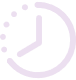 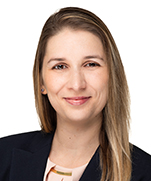 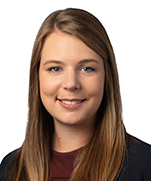 Elizabeth Lampert
elizabeth.lampert@dentons.com
Alex Gortchilova
alex.gortchilova@dentons.com
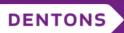 Thank you!
Across over 80 countries, Dentons helps you grow, protect, operate and finance your organization by providing uniquely global and deeply local legal solutions. Polycentric, purpose-driven and committed to inclusion, diversity, equity and sustainability, we focus on what matters most to you. www.dentons.com. 
© 2023 Dentons. Dentons is a global legal practice providing client services worldwide through its member firms and affiliates. This publication is not designed to provide legal advice and you should not take, or refrain from taking, action based on its content. Please see dentons.com for Legal Notices.